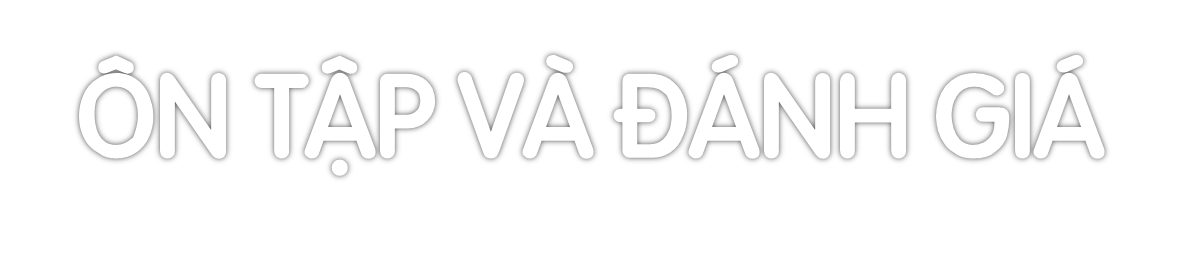 ĐÁNH GIÁ CUỐI NĂM HỌC
(Đề tham khảo)
BÀI 3
Mùa thu ở cùng cao
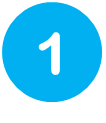 Đọc thành tiếng
Đã sang tháng tám. Mùa thu về, vùng cao không mưa nữa. Trời xanh trong. Những dãy núi dài, xanh biếc. Nước chảy róc rách trong khe núi. Đàn bò đi ra đồi, con vàng, con đen. Đàn dê chạy lên, chạy xuống. Nương ngô vàng mượt. Nương lúa vàng óng. Người vùng cao đang cuốc đất, chuẩn bị trồng đậu tương thu.
(Theo Tô Hoài)
Sư tử và chuột nhắt
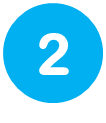 Đọc và trả lời câu hỏi
Một con sư tử ngủ say trong rừng. Chuột nhắt chạy qua, không may đụng phải làm sư tử tỉnh giấc. Sư từ giận dữ, giơ chân chộp lấy chuột nhắt. Chuột van lạy: 
       - Xin ông tha cho tôi. Tôi bé nhỏ thế này, ông ăn chẳng bõ dính răng. 
       Sư tử ngẫm nghĩ một lát rồi thả chuột ra. Được tha, chuột nói:
       - Cảm ơn ông! Có ngày tôi sẽ trả ơn ông.
       Nghe vậy, sư tử bật cười:
       - Chuột mà cũng đòi giúp được sư tử sao?
       Ít lâu sau, sư tử bị sa lưới. Nó vùng vẫy hết sức, nhưng không sao thoát được, đành nằm chờ chết. May sao, chuột đi qua trông thấy. Nó chạy về gọi cả nhà ra cắn đứt hết lưới. Nhờ thế, sư tử thoát nạn.
(Theo Ê-dốp)
Trả lời câu hỏi
?
Vì sao sư từ giận dữ với chuột nhắt?
Khi bị sa lưới, sư tử đã làm gì?
Chuột nhắt cứu sư tử bằng cách nào?
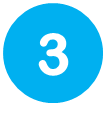 Viết 1 – 2 câu về nhân vật chuột nhắt trong câu chuyện trên
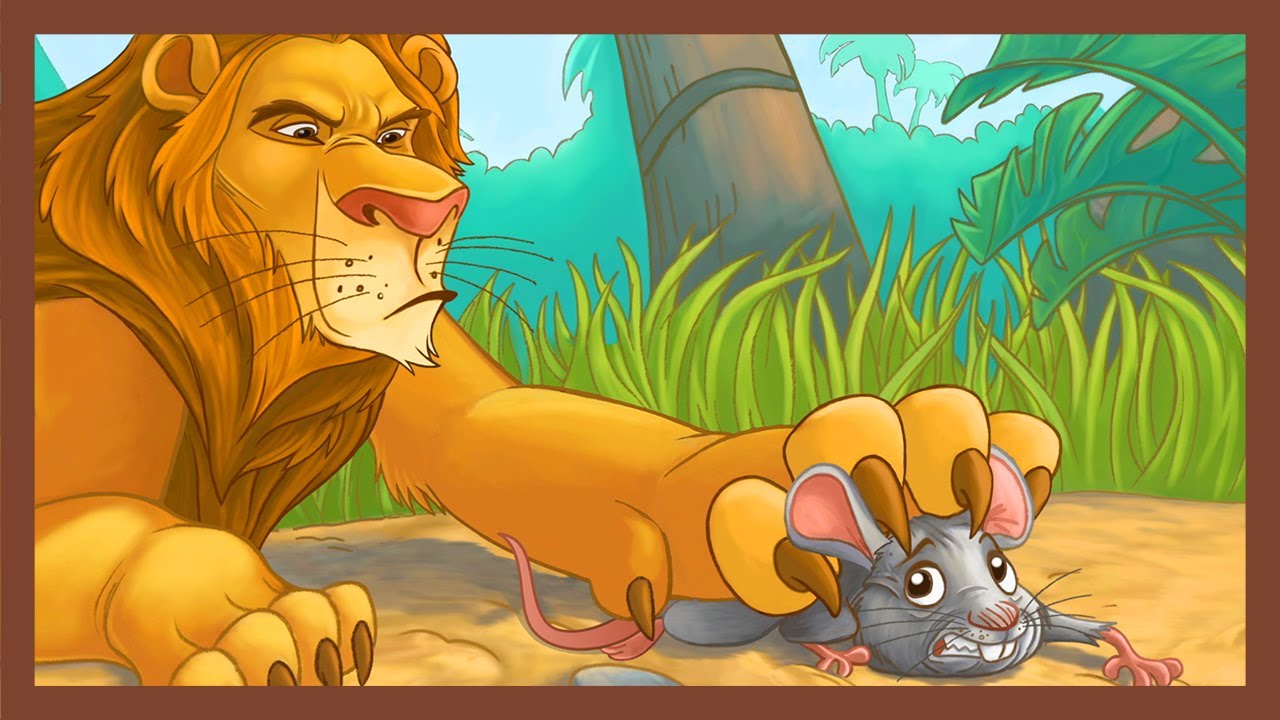 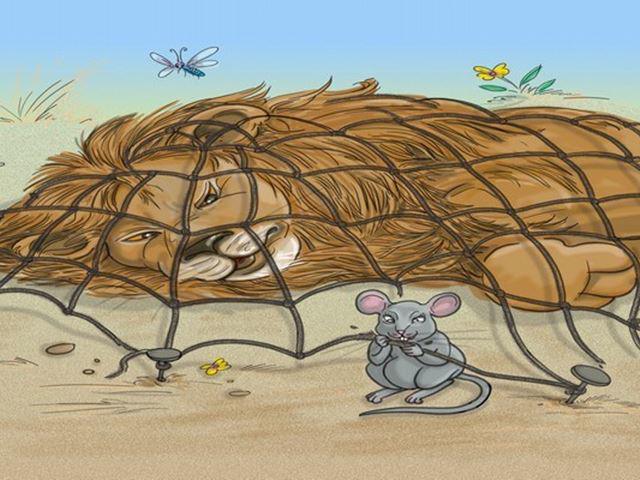 Điền l hoặc n, ai hoặc ay  vào chỗ trống
4
...
Khi mùa hè, nắng vàng như mật ong trải nhẹ trên khắp các đồng cỏ. Những con sơn ca nhảy nhót trên sườn đồi. Chúng bay lên cao và cất tiếng hót. Tiếng hót lúc trầm, lúc bổng lảnh lót vang mãi đi xa.
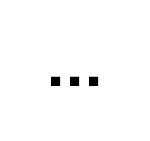 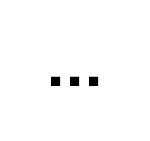 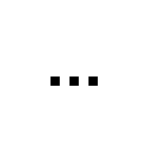 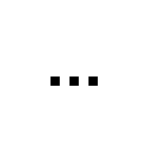 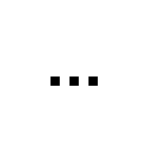 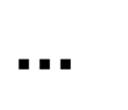 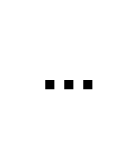 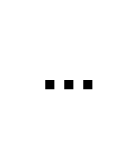 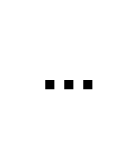 [Speaker Notes: Gọi HS đọc lại bài]
Mưu chú sẻ
Nghe đọc truyện và trả lời câu hỏi
5
Mèo ta chộp được một chú sẻ. Sẻ hoảng lắm, nhưng nó nén sợ, tỏ ra vui vẻ và lễ phép nói:
	- Thưa anh, tại sao một người sạch sẽ như anh trước khi ăn sáng lại không rửa mặt?
	Nghe vậy, mèo bèn đặt sẻ xuống, đưa hai chân lên vuốt râu, xoa mép. Thế là sẻ vụt bay đi. Mèo rất tức giận nhưng đã muộn.
(Theo Tiếng Việt 1, Tập 2, 2016)
[Speaker Notes: Gọi HS đọc lại bài]
a. Câu chuyện trên có mấy nhân vật?
A. một		B. hai		C. ba
b. Khi bị mèo chộp, sẻ cảm thấy thế nào?
tức giận		
vui vẻ		
hoảng sợ
Ngủ ngoan
Nghe viết
6
Hoa cau đã nở
Hương giăng khắp vườn
Vang ngân tiếng dế
Cỏ mềm ngậm sương
			Mắt ơi ngủ nhé
			Tay ơi lặng yên
			Chân ơi ngủ nhé
			Dưới trăng dịu hiền.
					(Ngọc Minh)
[Speaker Notes: Gọi HS đọc lại bài]
Cảm ơn quý thầy cô đã tin tưởng và lựa chọn bộ giáo án ppt của em.Hẹn quý thấy cô bộ giáo án ppt Toán + Tiếng Việt kì 1  và giáo án ppt lớp 2 vào thời gian tới.Mọi góp ý hoặc thắc mắc, cần sự hỗ trợ, mời thầy cô liên hệ:+ Facabook: https://www.facebook.com/nhilinh.phan/  + Zalo: 0916.604.268Trân trọng!